Planning Committee - Members TrainingJune 2022
James Coulstock – Deputy Chief Planning Director, Be First
Marilyn Smith – Head of Planning and Assurance, LBBD
Introductions
Marilyn Smith – Head of Planning and Assurance, LBBD
Provides scrutiny and holds authority to issue planning decisions, confirm local policy guidance and compulsory purchase orders for LBBD on behalf of; 
the Planning Committee (where delegated to do so); and 
the Director of Inclusive Growth (where delegated to do so).
To ensure decisions taken and policies adopted by LBBD are robust and legally sound.
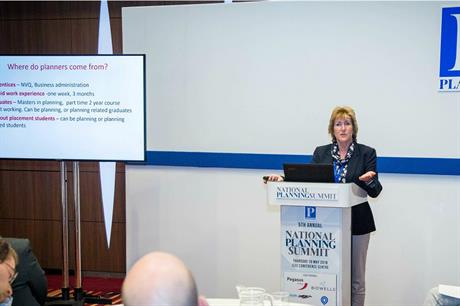 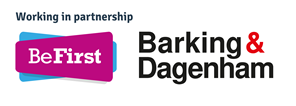 Customer
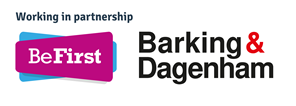 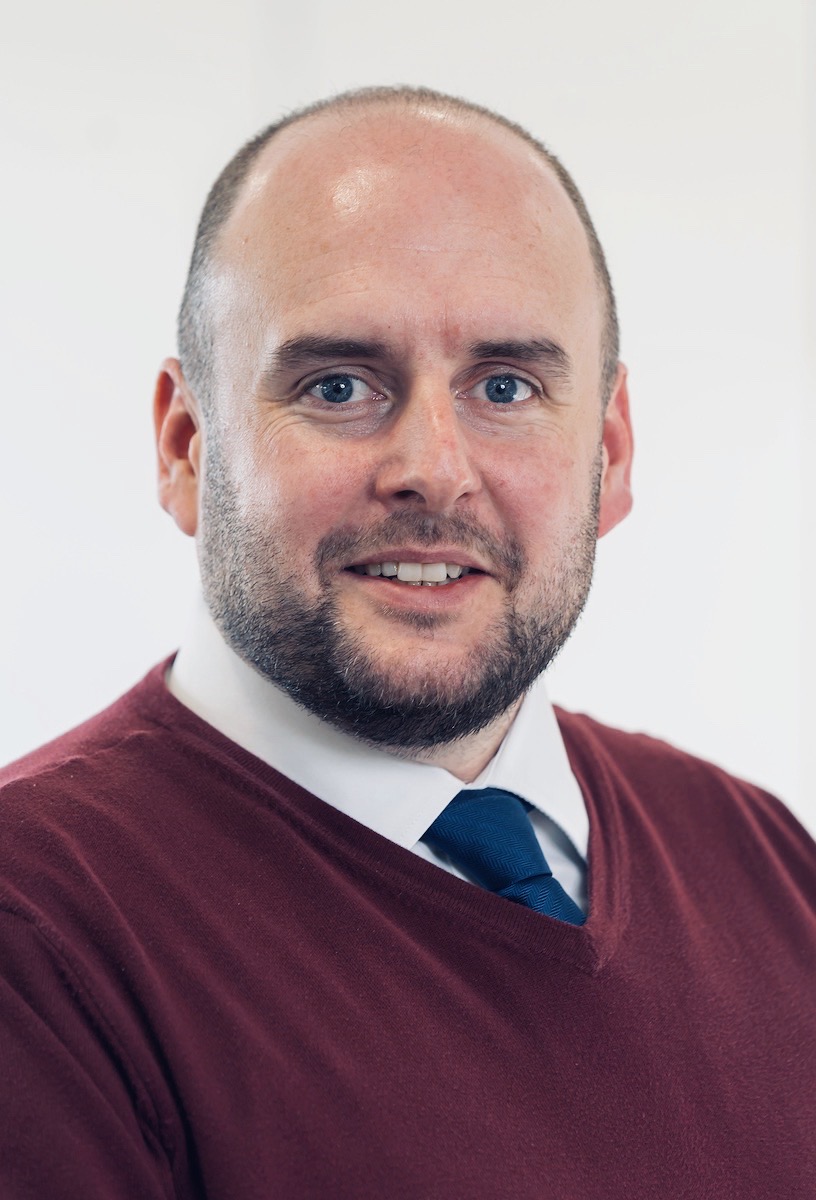 James Coulstock – Deputy Chief Planning Director, Be First
Leads the team which delivers the statutory planning functions for LBBD which are outsourced to Be First, (a wholly council owned company) including;
Receipt, community engagement, progression and review of all planning recommendations made by Be First officers prior to them being presented to LBBD.
Responsibility to accelerate development and to ensure all planning recommendations within Barking and Dagenham deliver good growth.
Service Provider
Understanding an application lifecycle
Planning Committee
Engagement with LBBD consultees and Lead Member
Engagement with LBBD consultees and Members
Recommendation Considered
Decision ISSUED
Engagement with LBBD HoP / Legal
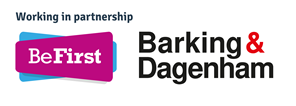 Members Briefing
Members Briefing
TIME
Application Phase
8 weeks – 13 weeks – Bespoke timeframe
Pre-Application Phase
8 Weeks – Over a Year
Post-Decision Phase
Maximum 5 months?
Pre-Application Phase
8 Weeks – Over a Year
Application Phase
8 weeks – 13 weeks – Bespoke timeframe
Post-Decision Phase
Maximum 5 months?
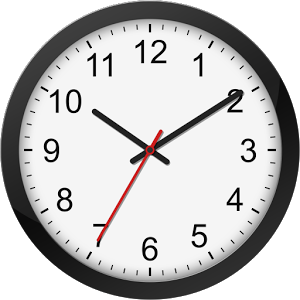 Drafting and finalising legal obligations / developer contributions
Meetings with developers, applicants and planning agents.
All applications have set dates by which a determination must be made.
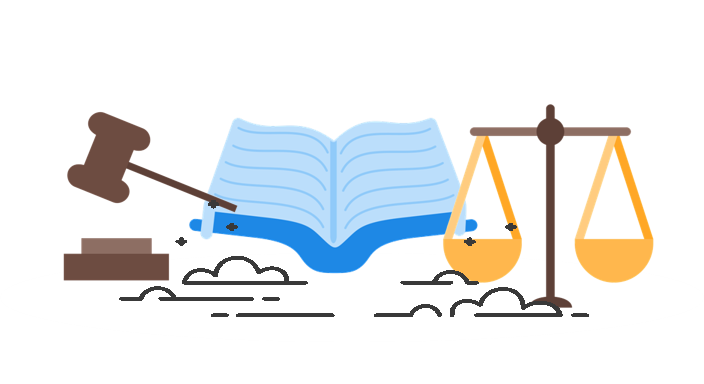 Engagement with Be First Planning Consultancy
Application received  validated  CLOCK STARTS
Consideration of LBBD consultee responses / Lead Member inputs
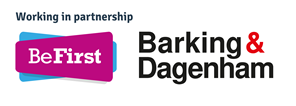 Statutory public  consultation
Meetings with developers, applicants, planning agents and referrals to the GLA
Stage 2 referrals to the GLA
Identifying key planning issues and consideration of planning conditions & obligations
Consideration of LBBD consultee responses / Lead Member inputs
Finalisation of decision notice, planning conditions and obligations having regard to the outcome of the recommendation considered
Identifying key planning issues and consideration of planning conditions & obligations
Members Briefing
Quality Review Panel
Quality Review Panel / Members briefing
Applicant led public engagement
Managing potential challenge for non-determination appeals & Judicial Review
A detailed and thorough officer assessment of the application is made and this is presented to LBBD for consideration
Written reports and correspondence
The legislation – Making a planning decision
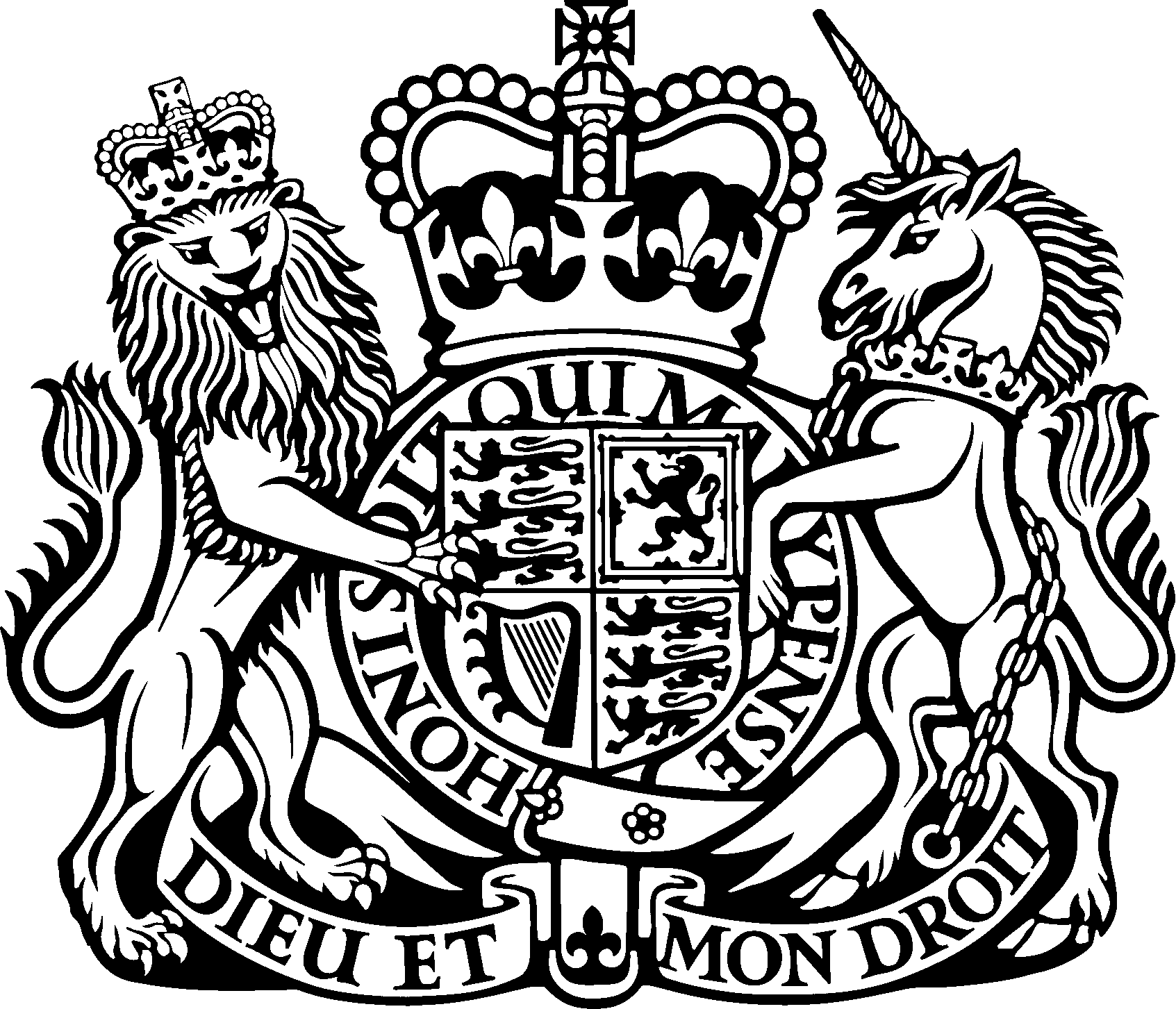 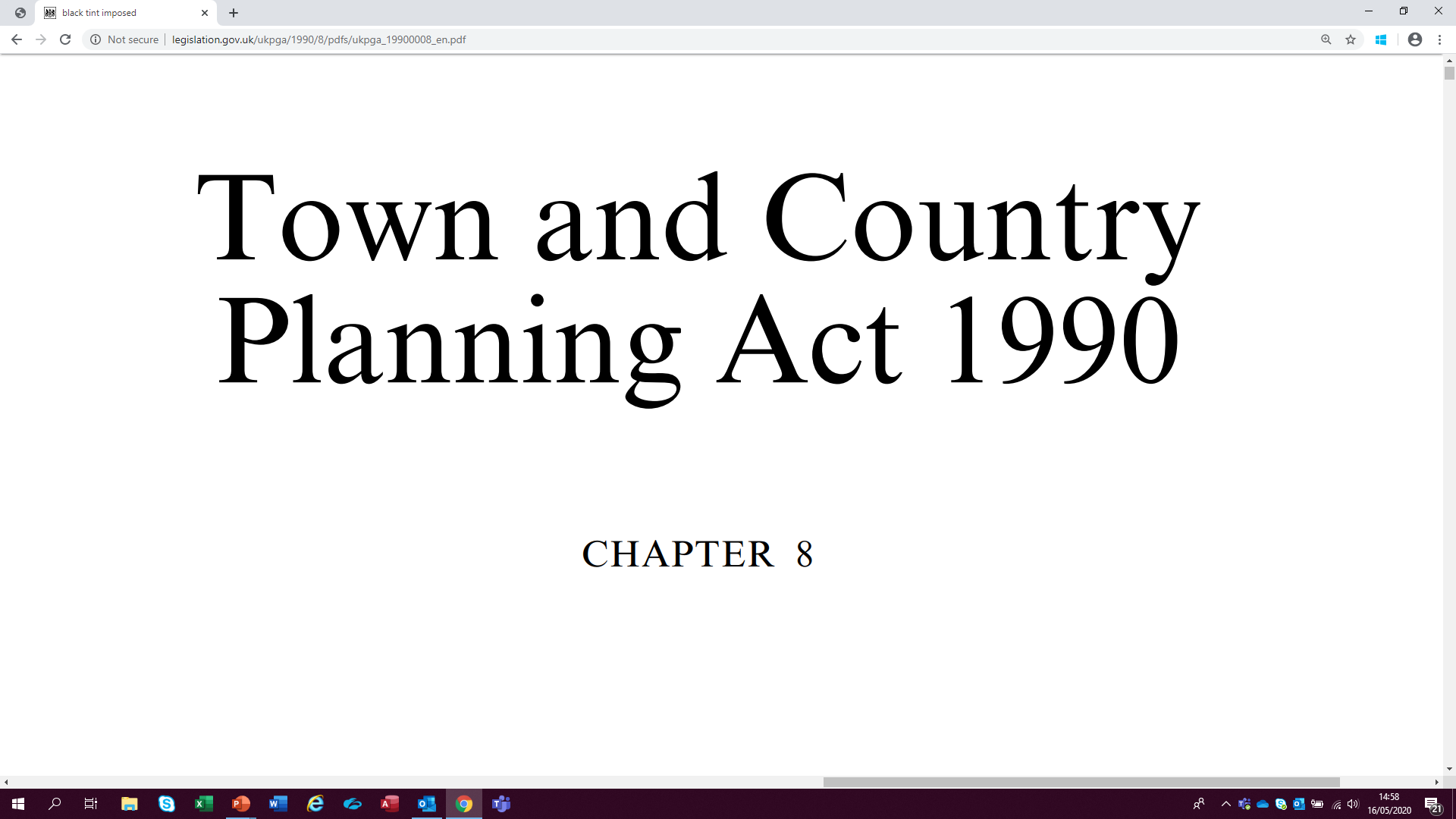 Section 70(2) of the Town and Country Planning Act 1990 (as amended)

In making a planning decision, the authority shall have regard to;

the provisions of the development plan, so far as material to the application,
(see slide 5 for a reminder of development plan documents)
any local finance considerations, so far as material to the application, and
(these are the matters secured by any legal agreement, e.g. payment for employment skills training)
any other material considerations.
	(see slides 6&7 for a reminder of material/non-material considerations)

And, must ensure that the planning decision taken is in accordance with the development plan (a) unless there are material considerations (b & c) that indicate otherwise.
The Development Plan
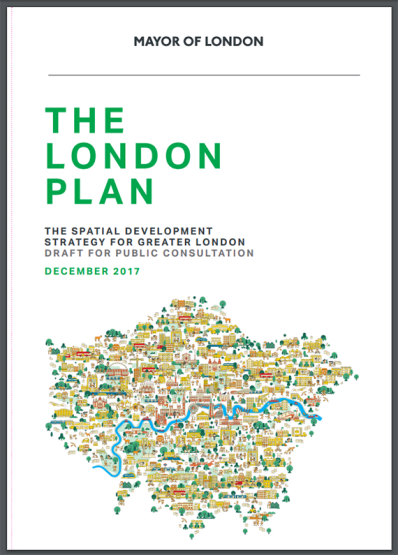 Adopted
The London Plan: The Spatial Development Strategy for Greater London (adopted March 2021)

The Joint Waste Development Plan for the East London Waste Authority Boroughs (adopted 27th February 2012);
REGIONAL
Draft
Adopted
Draft
Local Development Framework (LDF) Core Strategy (July 2010)

Local Development Framework (LDF) Borough Wide Development Plan Document (DPD) (March 2011)

Supplementary Planning Documents, e.g. Residential Extensions and Alterations (SPD) (February 2012)
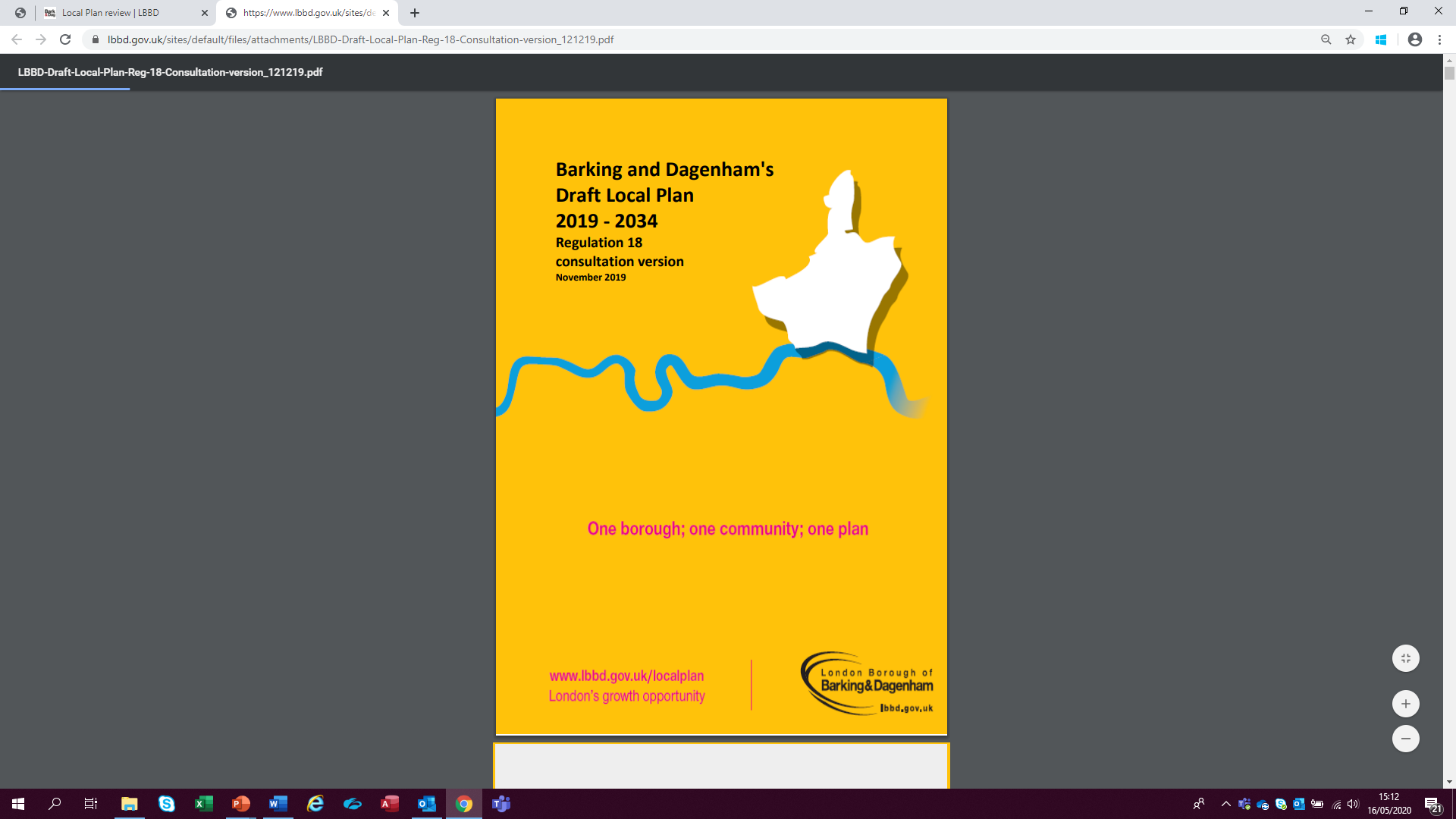 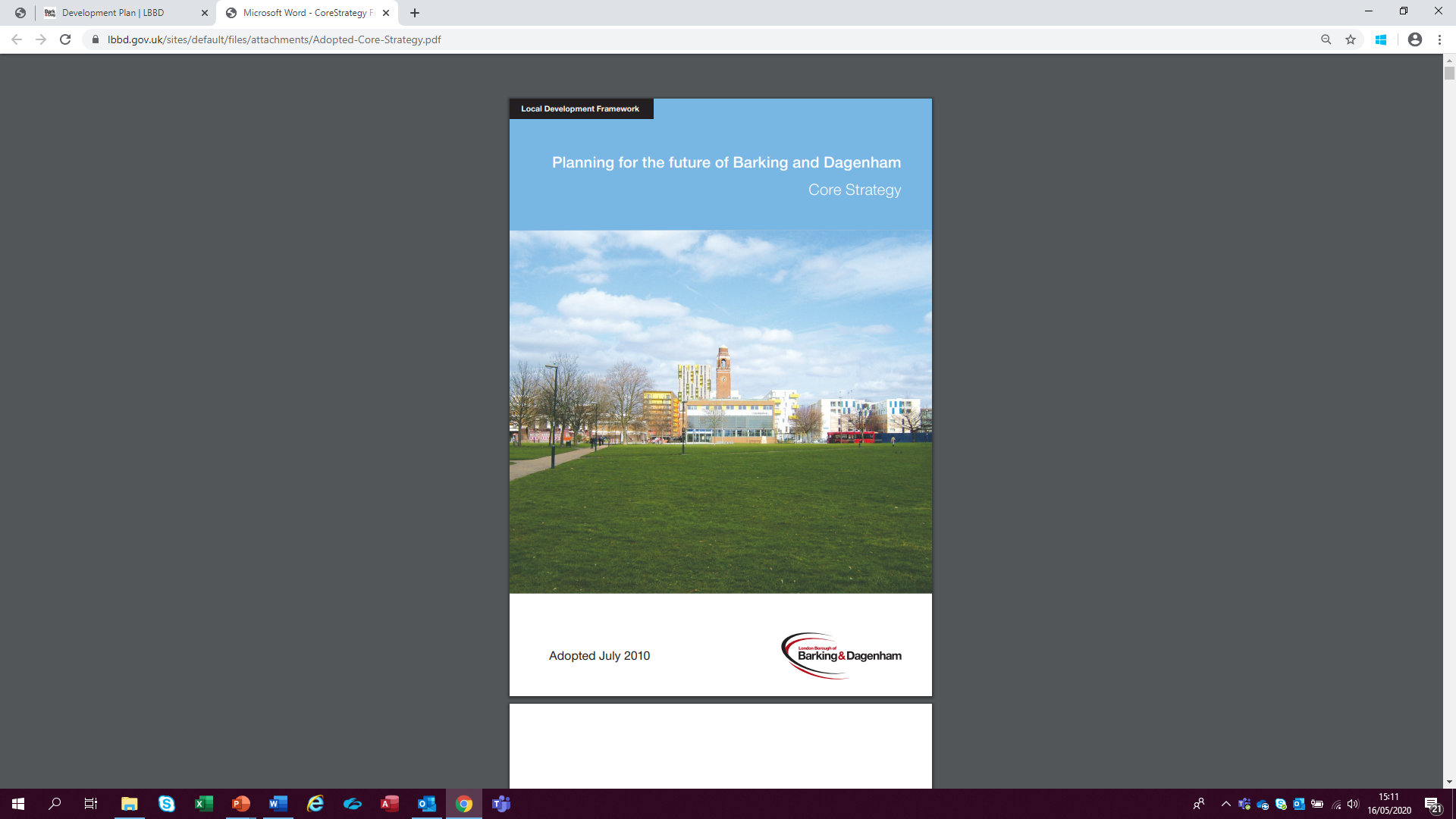 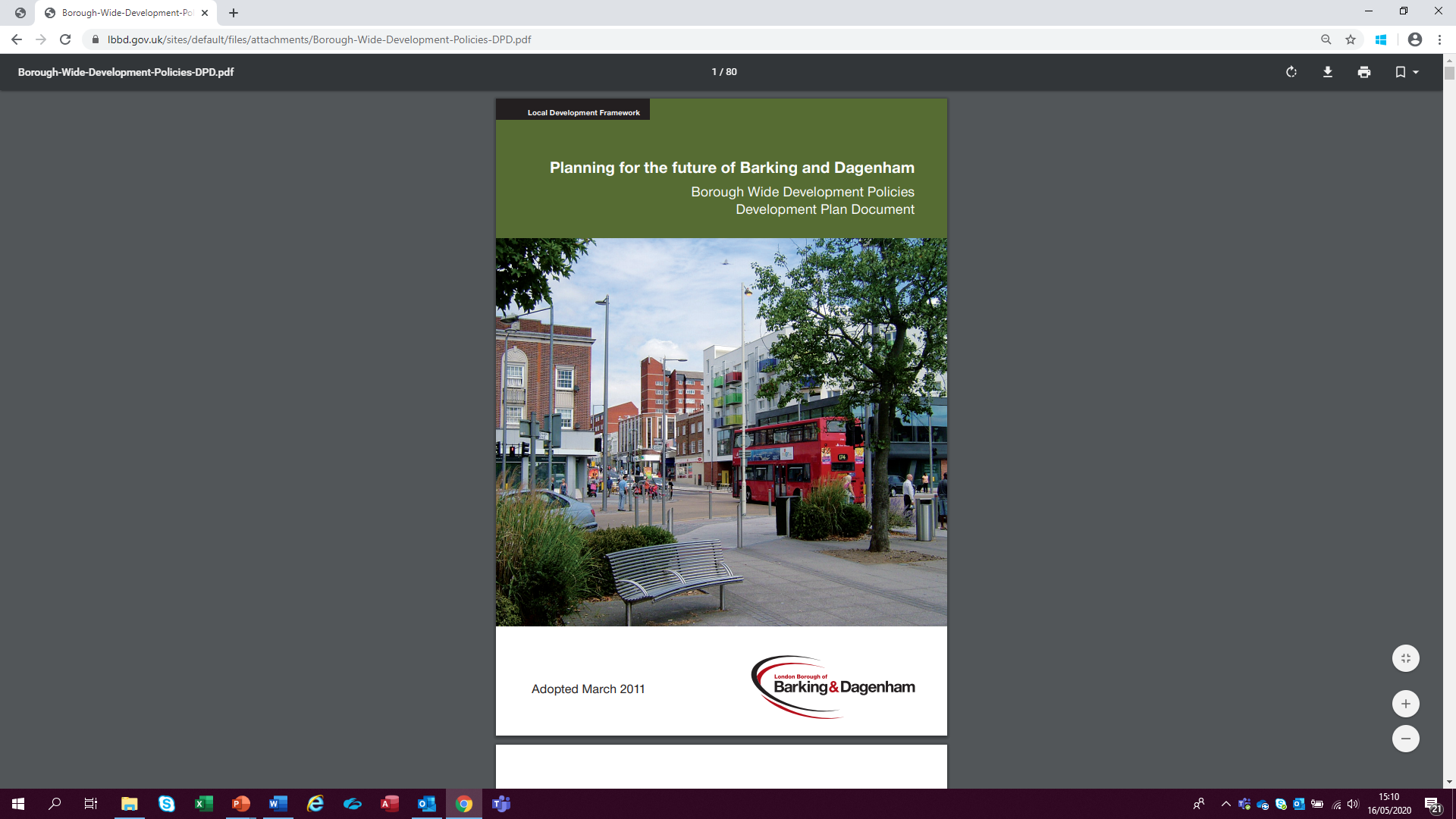 The London Borough of Barking and Dagenham’s Draft Local Plan: (Regulation 19 Submission Version, December 2021)
The London Borough of Barking and Dagenham’s Draft Local Plan: (Regulation 18 Consultation Version, November 2019)
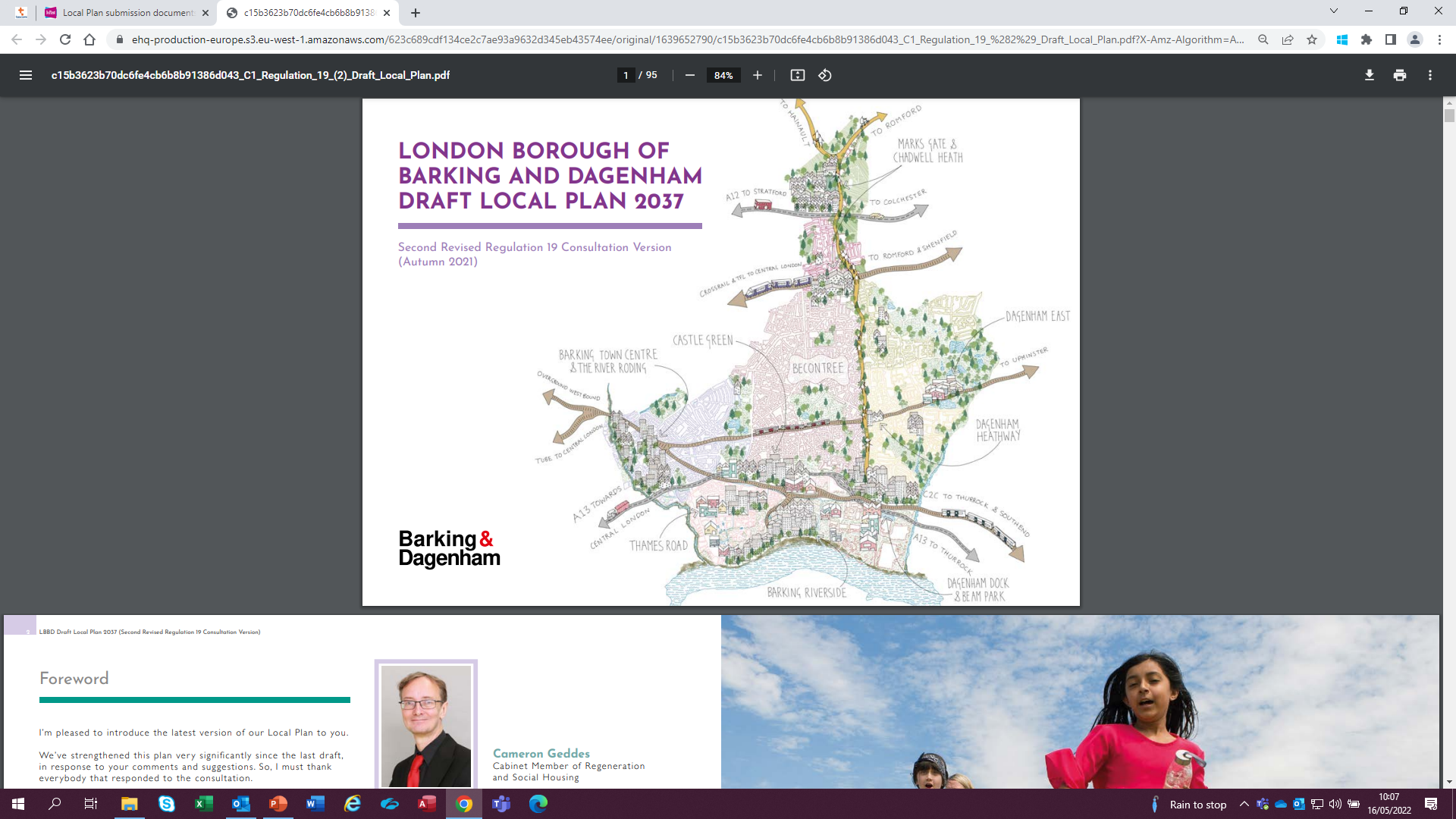 LOCAL
Material planning considerations
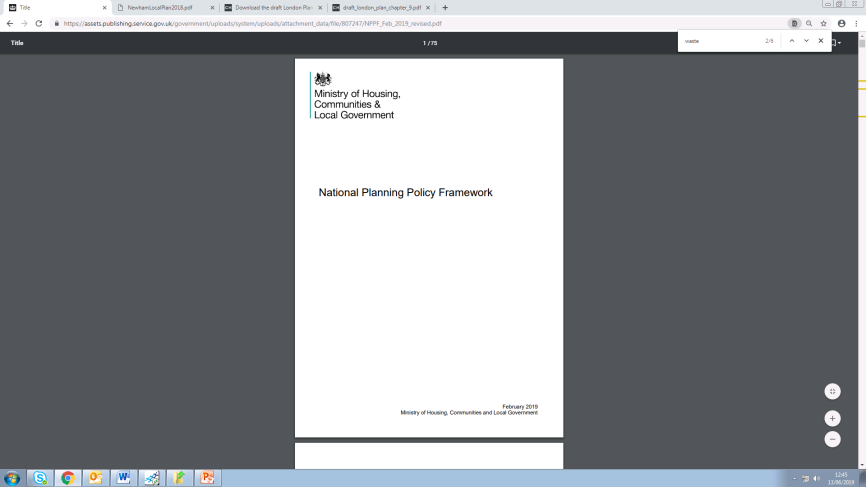 Adopted
NATIONAL
The National Planning Policy Framework (July 2021)
The published Committee Report will outline ALL material planning considerations and will make an officer assessment based on their consideration.
The National Planning Policy Framework
Development Plan Policies
Relevant views from Consultation (from neighbours and Statutory Consultees)
Factors on the ground
Overlooking/loss of privacy
Loss of light or overshadowing
Parking, highway safety and traffic
Noise
Effect on listed building and conservation area
Layout and density of building
Design, appearance, security and materials
Disabled person’s access
Nature conservation
Previous planning decisions
Non-Material Planning Considerations
All of the following matters are non-material and MUST NOT be relied upon or given any weight in your planning assessment
Loss of view
Negative effect on the value of properties
Land ownership or restrictive covenants
Boundary disputes
Applicant’s personal circumstances 
(unless exceptional circumstances prevail and these have been outlined to you by officers e.g. applications by the LBBD Homes Adaptation Team)
Business competition
Too many already (let the market deal with this)
Damage to property fears
Disturbance during building works
Other matters controlled under building regulations or other non-planning legislation
Weighting and Planning Balance
Family homes at 20%
Affordable homes at 15%
Principle
Transport
All planning decisions are a balancing act. Each scheme must be considered on its own merits.
Neighbourly
Sustainable Development
Design
Biodiversity
NOT Supported
Contrary to the Development Plan
Supported
In accordance with the Development Plan
Affordable Housing
The National Planning Policy Framework
 Paragraph 65: Planning policies and decisions should expect at least 10% of the homes to be available for affordable home ownership. There are exceptions for the following:
provides solely for Build to Rent homes;
provides specialist accommodation for a group of people with specific needs (e.g. Purpose-built accommodation for the elderly or students)

Government Definition of ‘Affordable Homes’
Affordable housing for rent:
the rent is set in accordance with the government’s rent policy for Social Rent or Affordable Rent, or is at least 20% below local market rents (including service charges where applicable); 
the landlord is a registered provider, except where it is included as part of a Build to Rent scheme (in which case the landlord need not be a registered provider); and 
it includes provisions to remain at an affordable price for future eligible household
Discounted market sales housing including shared ownership and rent to buy 
Sold at a price equivalent to at least 20% below local market value

Mayor of London Definition of ‘Genuinely Affordable Homes’
London Affordable Rent and Social Rent 
homes are for households on low incomes. The rent levels for Social Rent homes use a capped formula and London Affordable Rent homes are capped at benchmark levels published by the GLA. Rents for both are significantly less than 80 per cent of market rents
London Living Rent 
offers Londoners on average incomes a lower rent, enabling them to save for a deposit. Where funded by the Greater London Authority, LLR will be a Rent to Buy product, with sub-market rents on time-limited tenancies, which will help households on average income levels to save for a deposit.
London Shared Ownership 
allows London households to purchase a share in a new home and pay a low rent on the remaining unsold share.
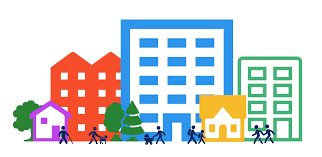 Understanding the definitions
Scheme Viability – Major Developments
Build for sale
35% of homes must meet the following requirements; (50% on Public Sector Land)
a minimum of 30 per cent low cost rented homes, as either London Affordable Rent or Social Rent
a minimum of 30 per cent intermediate products which meet the definition of genuinely affordable housing, including London Living Rent and London Shared ownership
the remaining 40 per cent to be determined by the borough as low cost rented homes or intermediate products

Build for rent
35% of homes must meet the following requirements; (50% on Public Sector Land)
at least 30 per cent of Discount Market Rent homes to be provided at an equivalent rent to London Living Rent 
the remaining 70 per cent at a range of genuinely affordable rents

Other
75% of all homes provided as affordable housing.
Fast Track
Viability assessment not required
In the event that a development cannot support affordable housing to meet the ‘Fast track’ route above, the developer is required to submit a viability assessment demonstrating how much affordable housing (if any) that the scheme can support.
Review of the scheme value and the developer costs. 
A site is viable if the value generated by its development exceeds the costs of developing it and also provides sufficient incentive for the land to come forward and the development to be undertaken. 
Local planning authorities should look to be flexible in applying policy requirements wherever possible.
Viability 
Tested
Viability 
assessment 
required
Viability Tested Schemes - Impacts to Scheme Viability
Site constraints require higher Build costs
Planning Obligations
Development Unviable
Delivering 39% Family Housing
Delivering 40% Family Housing
Development Viable
Value of the development

(Sale values)
The Importance of negotiation and  Viability Testing
Developer Profit
Land
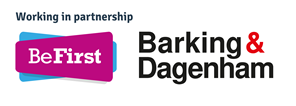 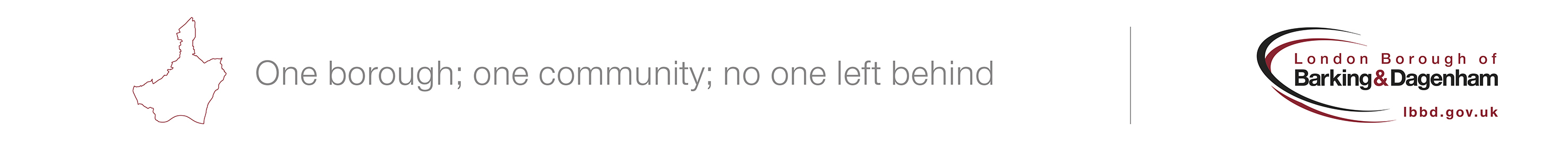 Build Costs
The role of a Late Stage Review mechanism
Negotiation
Net Gain
Development Unviable
Planning Obligations
Future uplift in sales values
Development Viable
Planning Obligations
Developer Profit
The Review
Developer Profit
Value of the development

(Sale values)
Value of the development

(Sale values)
Land
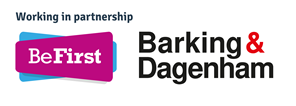 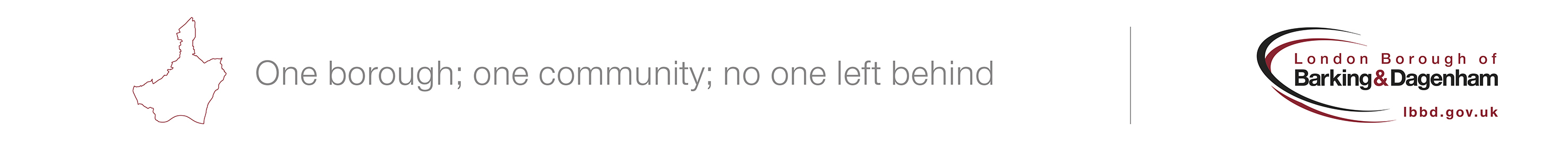 Build Costs